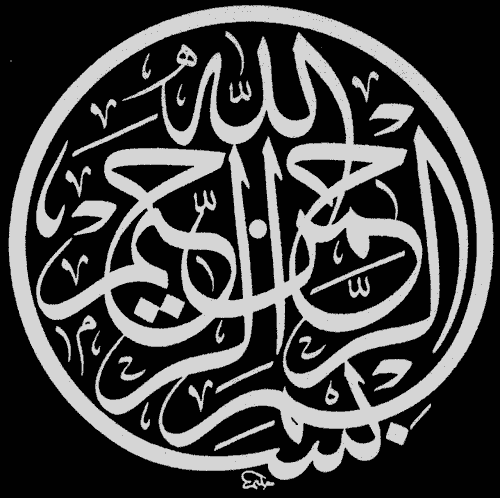 Polycystic Ovarian Syndrome(PCOS)
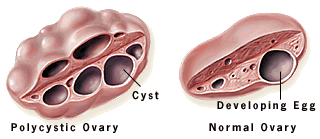 Dr. Nighat naheed
Assisstant. Professor 
Obstetrics & Gynaecology
Rawalpindi Medical College
Rawalpindi
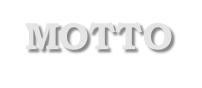 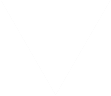 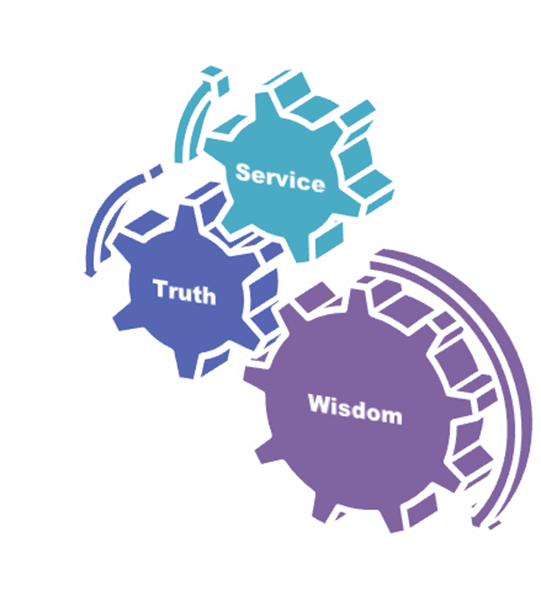 To impart evidence-based research-oriented medical education.To provide the best possible patient care.To inculcate the values of mutual respect and ethical practice of medicine
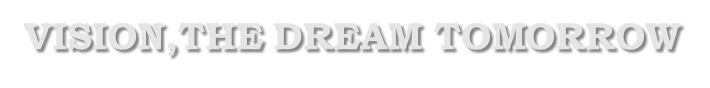 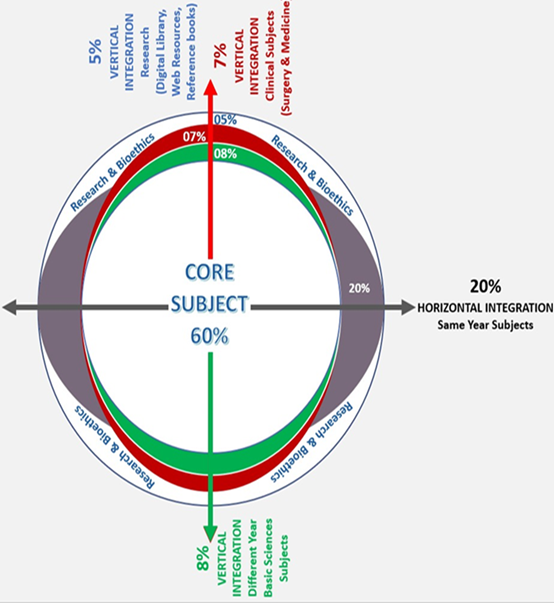 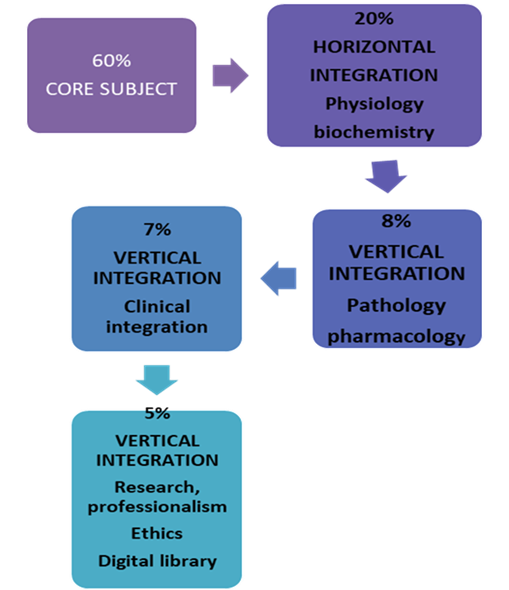 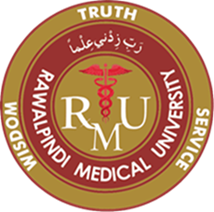 Question 1
When assessing a patient’s serum hormone levels, what would be consistent with PCOS?
Decreased testosterone and decreased estrogen
Increased testosterone and LH, decreased FSH
Decreased testosterone and decreased prolactin
Decreased LH and Increased FSH
Increased LH and increased FSH
✓
Question 2
Polycystic Ovarian Syndrome (PCOS) confers an increased risk of:
a. Endometrial cancer
b. Ovarian cancer
c. Ovarian cysts
d. Type 2 diabetes mellitus
e. Breast Cancer
✓
Question 3
Which of the following on ultrasound can make the diagnosis of Polycystic Ovarian according to Rotterdam criteria?
a. ≥10 antral follicles per ovary
b. ≥12 antral follicles per ovary 
c. ≥20 antral follicles per ovary
d. ≥25 antral follicles per ovary
e. ≥30 antral follicles per ovary
✓
Question 4
What is the first line management of menstrual irregularity in women with PCOS and BMI of 29kg/m2?
COCP
Weight reduction and life style modification
Metformin
Myo-inositol
✓
Question 5
A 22 year old woman with PCOS complaining of excessive facial hair growth. What is the best way to manage her problem?
COCP ( Diane 35)
Clomephine citrate
Metformin
Myo-inositol
Clomephine + metformin
✓
Question 6
A 33-year-old woman presented with secondary infertility. Her BMI is 31kg/m2 with irregular cycle. Her husband’s semen analysis  was normal. She is keen to conceive. What treatment would you recommend for her?
Ovarian drilling
Clomephine citrate alone
Metformin
Myo-inositol
Clomephine + metformin
✓
Question 7
What is the best way to address  insulin resistant in a patient with PCOS?
Life style modification
Clomephine citrate
Metformin
Myo-inositol
Life style modification + metformin
✓
Question 8
How many times a year should a patient with PCOS bleed in a year in order to prevent endometrial hyperplasia and ultimately endometrial cancer?
Once a year
Twice a year
Three times per year
Four times per year
At least 6 months per year
✓
Question 9
Levels of which of the following hormones is reduced in a woman with PCOS leading to increased in testosterone and estrogen
a. Insulin
b. FSH/LH ratio
c. SHBG
d. Progesterone
e. Prolactin
✓
Question 10
What does presence of Acanthosis nigricans in a patient with PCOS indicate?
a. Due to obesity friction
b. Metabolic syndrome
c. Excess sex hormones
d. Elevated cortisol levels
e. Reduced prolactin levels
✓
LEARNING OBJECTIVES
By the end of this session students will be able to:
Discuss the pathophysiology of PCO’S.
Explain diagnostic criteria of PCO’S
Describe clinical features of PCO’S
Enlist investigations of patient with PCO’S.
Discuss the management options of PCO’S.
POLYCYSTIC  OVARIAN  SYNDROME
PCOS is the commonest endocrine disturbance to affect women during their reproductive years
Prevalence in general population
 20% – 33%
PREVALENCE IN South Asian : 52%
GENETIC INHERITANCE    
 24 % of all mothers
 33% of all sisters
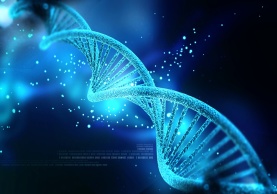 Rodin et al  Clin. Endocrinol. 49, 91, 1998
Adam Balen, “PCOS: diagnosis, prevalence and ethnic differences” Gynecology Forum Volume 18, No. 4, 2013
HYPOTHALAMIC PITUITARY OVARIAN AXIS
ETIOLOGY
Lifestyle and inherited risk factors
Hormonal changes exacerbated by obesity
Insulin resistance
High androgen levels
Oligo-anovulation menstrual irregularity and subfertility
Hirsutism
Acne 
Alopecia
Metabolic syndrome
Increased CV risk factors
T2DM
Adverse effect on quality of life and mental health
Ref: S.Shorakae et.al., “Polycystic ovary syndrome: a common hormonal condition with major metabolic sequlae that 
physicians should know about”, Internal Medicine Journal 44 (2014), Royal Australian College of Physicians, 720-726
PATHOPHYSIOLOGY
DIAGNOSIS
CLINICAL  FEATURES
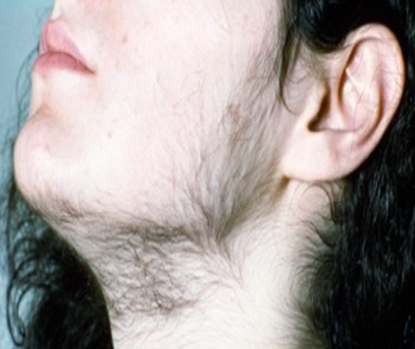 Oligomenorrhea/amenorrhea
Hirsutism 
Subfertility
Obesity
Acanthosis nigricans
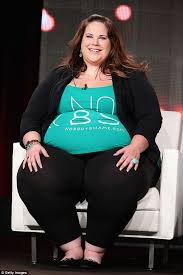 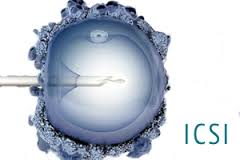 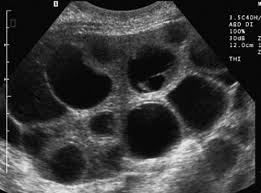 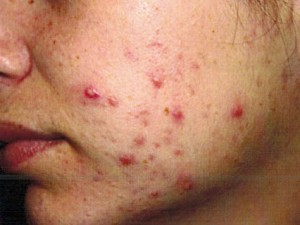 CLINICAL FEATURES
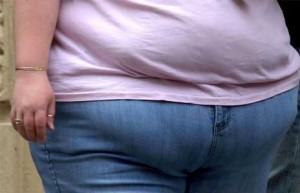 Metabolic syndrome (MetS)
 
Obesity (38-60%)
Diabetes mellitus  
Hypertension 
Dyslipidemias
Acanthosis nigricans
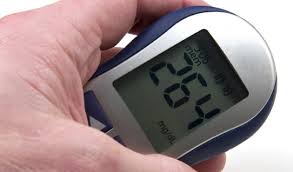 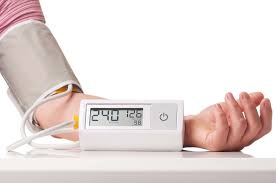 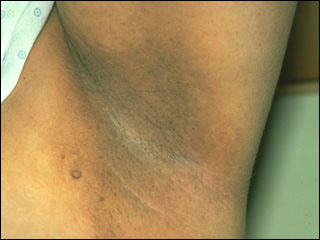 DIAGNOSTIC CRITERIA
ESHRE/ASRM (Rotterdam, Netherlands) 

Rotterdam criteria : 2 of the 3 features required for 
diagnosis 
 anovulation /oligomenorrhoea 
Hyperandrogenism (clinical / biochemical)
Polycystic ovaries on  ultrasonography
        (peripheral distribution of follicles, 
       ≥12 follicles, 2-9 mm and ovarian volume >10 cm3)
ESHRE/ ASRM-sponsored PCOS Workshop Group
Human Reprod. 19, 41, 2004
INVESTIGATIONS
↑ Fasting insulin
↑ Androgens
Reversed FSH/LH ratio
↓ SHBG
↑ Oestradiol
↑ Prolactin
RADIOLOGICAL  INVESTIGATIONS
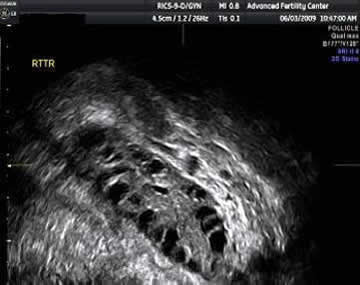 New criteria
Presence of at least one
criterion:
Enlarged ovaries (>10 cm3)
Increased number of follicles (at least 12 between 2-20 mm diameter)
It is sufficient that only one ovary is enlarged
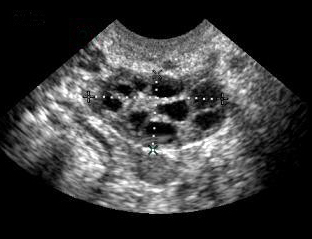 MANAGEMENT
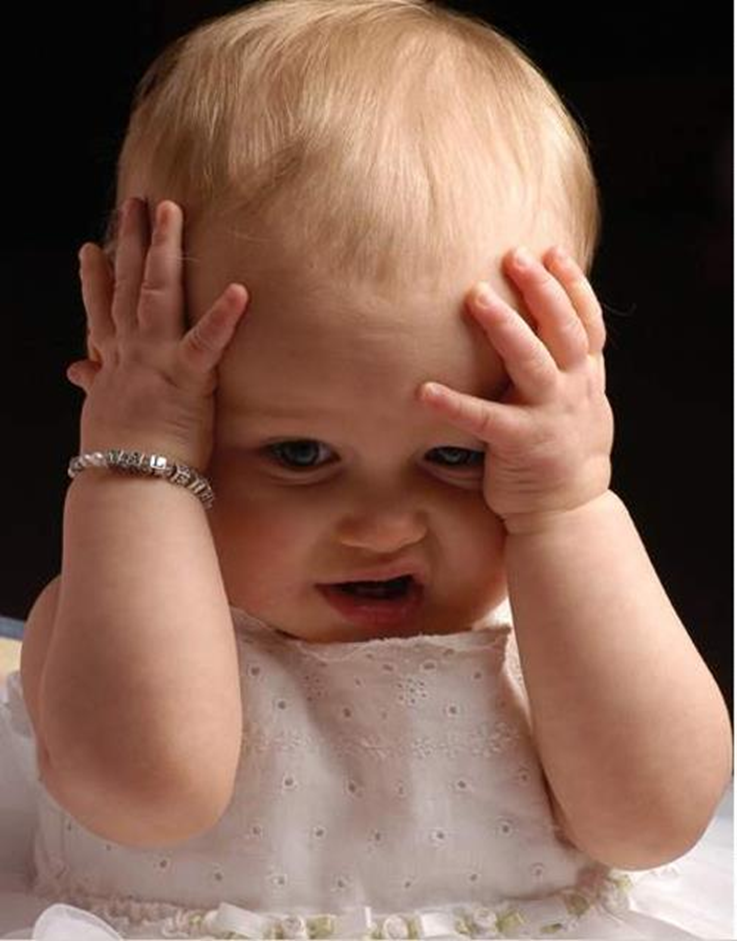 MULTI  DISCIPLINARY APPROACH
Fauser, Bart CJM, et al. "Consensus on women’s health aspects of polycystic ovary syndrome (PCOS): the Amsterdam ESHRE/ASRM-
Sponsored  3rd PCOS Consensus Workshop Group." Fertility and Sterility 97.1 (2012): 28-38.
LONG  TERM  HEALTH  RISKS
Ovarian Disease
Metabolic Disease
15 years
Hyperandrogenism
Oligo-anovulation
25 - 40 years
Infertility
 Hyperandrogenism
 Pregnancy complications
45 years
Hyperandrogenism
Glucose intolerance
55 years
 Cardiovascular 
 Type 2 diabetes
 Endometrial CA
Endocrinologist
Gynecologist
Cardiologist
Diabetologist
Gynecologist
Maeliss Peigne, et. al. “Long term health risks of PCOS”, Gynecology Forum Volume 18, No. 4, 2013
LIFE  STYLE  MODIFICATION
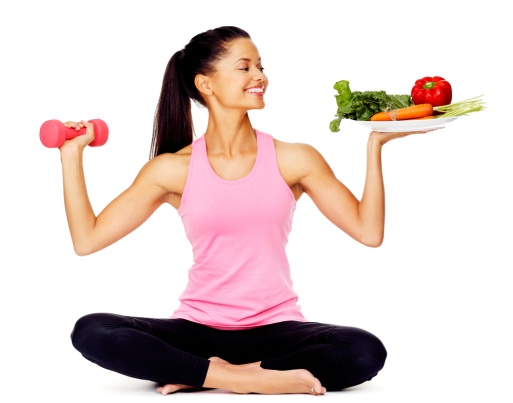 OBESITY
Weight reduction (BMI < 30 kg/m2)
Diet
Exercise
Drugs
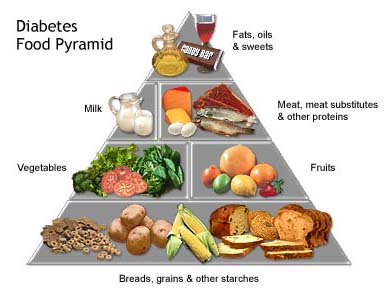 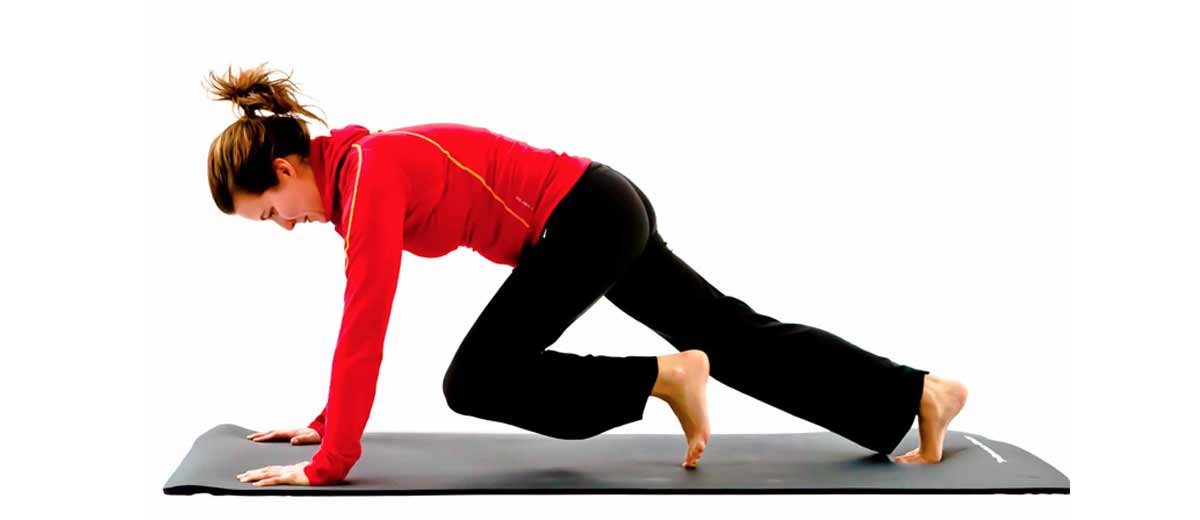 MENSTRUAL  IRREGULARITY
Without hyperandrogenism
Combined oral contraceptives.
Progesterone

With hyperandrogenism
Cyproterone acetate
Drosperinone
HIRSUTISM
Physical treatment
Medical treatment
PHYSICAL  TREATMENT

Waxing
Electrolysis
Bleaching
Laser
Photothermolysis
Vaneeka cream
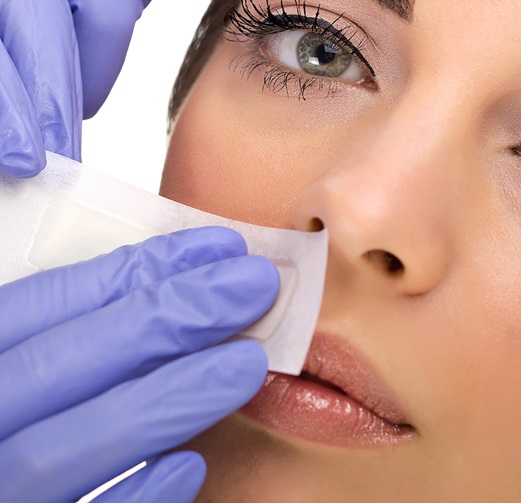 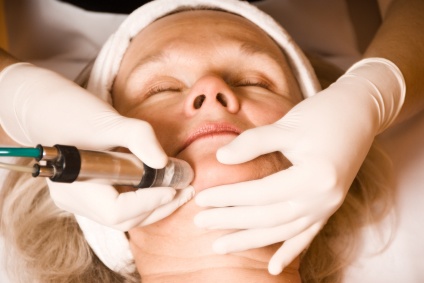 MEDICAL  TREATMENT
Estrogen/progestogen combination with antiandrogenic properties 

Non-steroidal antiandrogens (Spironolactone, Flutamide, Finasteride)
Alone
Combined

Insulin sensitizing drugs (Metformin)
Alone
Combined
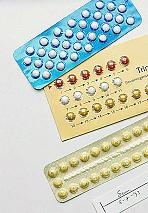 HYPERINSULINAEMIA
METFORMIN
Ameliorates hyperinsulinaemia and     
     hyperandrogenism
No effect on weight loss
Dose: 850 mg bid / 500 mg tid
Recommended for adolescent PCOS
INFERTILITY
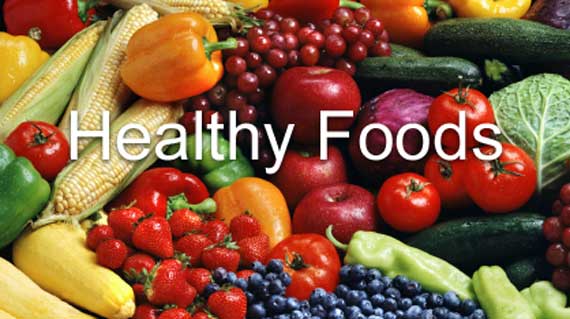 Life style modification
Ovulation Induction
Surgical
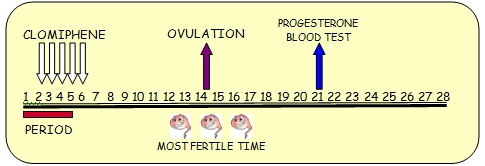 OVULATION  INDUCTION
Antiestrogens  (Clomiphene citrate)
Aromatase inhibitors (Letrazole)
Gonadotrophins (hMG, hCG, FSH)
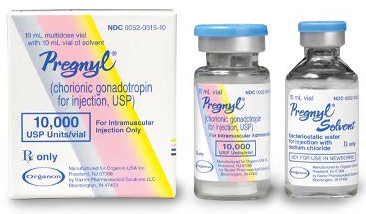 SURGICAL  TREATMENT
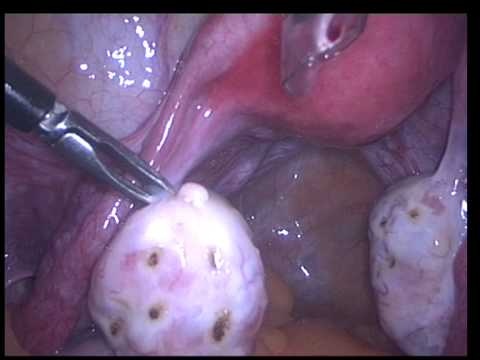 Ovarian diathermy 


Ovarian wedge resection
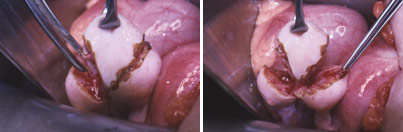 LONG  TERM  HEALTH  RISKS  DUE TO ANOVULATION
Maeliss Peigne, et. al. “Long term health risks of PCOS”, Gynecology Forum Volume 18, No. 4, 2013
RECENT  ADVANCES
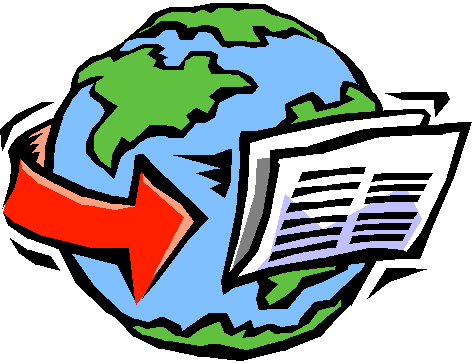 Ref: Long term Consequences of Polycystic Ovarian Syndrome, Green Top Guidelines No. 33, 2014 RCOG
ROLE OF VITAMIN  D IN PCOS
The prevalence of vitamin D deficiency in women with PCOS is about 67-85% with serum concentrations of 25(OH)D <20 ng/ml3

Low 25(OH)D levels may exacerbate the symptoms of PCOS

There is inverse correlation between Vitamin D levels and metabolic risk factors
Lin & Wu: The role of vitamin D in polycystic ovar y syndrome, Indian J Med Res 142, September 2015, pp 238-240
Sur and Chakravorty, The Relationship between Vitamin D, Insulin Resistance and Infertility in PCOS Women, Gynecology & Obstetrics, 2015
ROLE  OF  INOSITOL
Myo inositol 	   		
D-chiro-inositol 
Two inositol Stereoisomers  in a plasma ratio of 40:1
BENEFICENCE
The principle of beneficence is the obligation of physician.
To act for the benefit of the patient.
Support a number of moral rules to protect and defend the right of others.
Prevent harm, remove conditions that will cause harm.
Help persons with disabilities, and rescue persons in danger.
BIOMEDICAL ETHICS
Importance of awareness of a healthy lifestyle.
CONCLUSION

PCO syndrome is a COMPLEX clinical entity and should be dealt with according to the problems of the patients
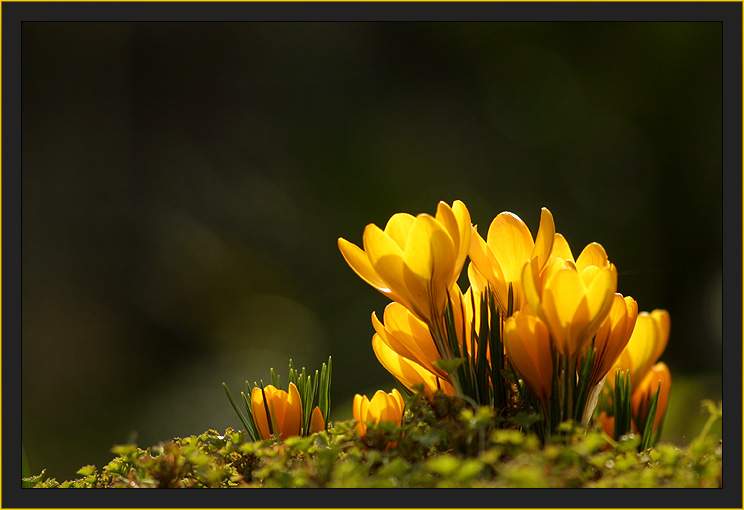 Hope we all have a better tomorrow
Thank You